ITS ProjectsLane Fukudalanef@hawaii.edu
University of Hawaiʻi Strategic Directions 2015 - 2021
Hawaiʻi Graduation Initiative

Hawaiʻi Innovation Initiative

21st Century Facilities

High Performance Mission-Driven System
Information Technology Services Strategic Plan
Hawaiʻi Graduation Initiative
Support Student Success
Enhance Value of Data Assets

Hawaiʻi Innovation Initiative
Promote ITS as a Research Partner
Information Technology Services Strategic Plan
21st Century Facilities
Build Innovative Environments
High Performance Mission-Driven System
Deliver Value in Enterprise Systems
Foundational Infrastructure
Proactively Build Capacity
Improve ITS
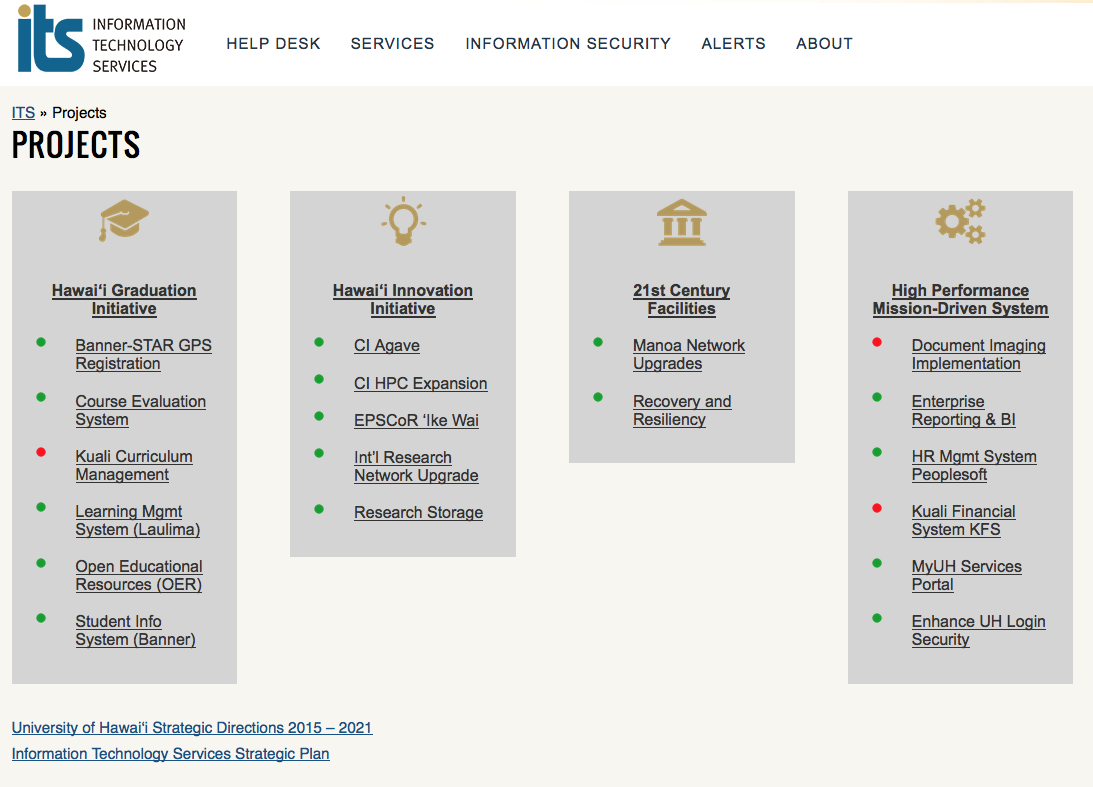 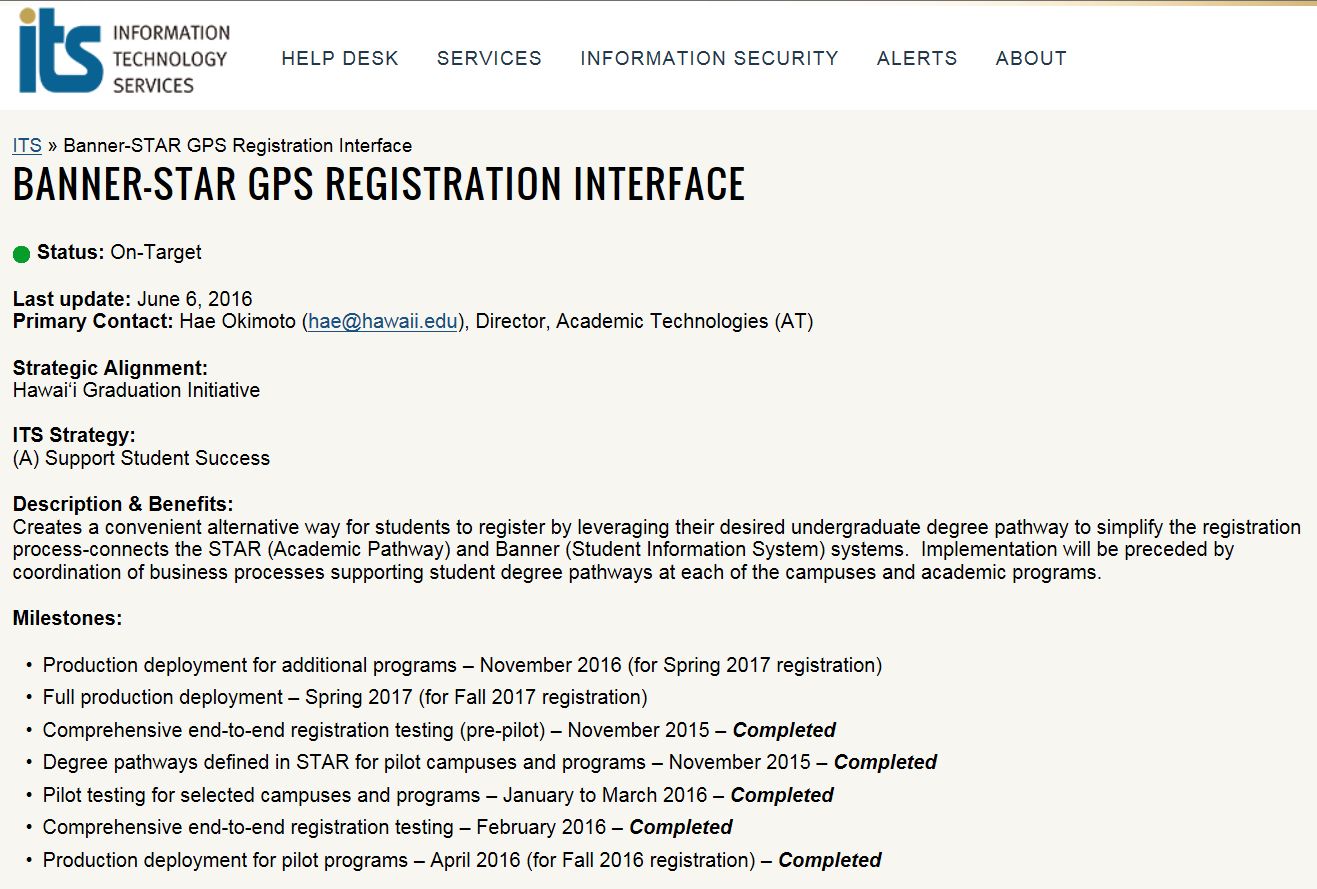 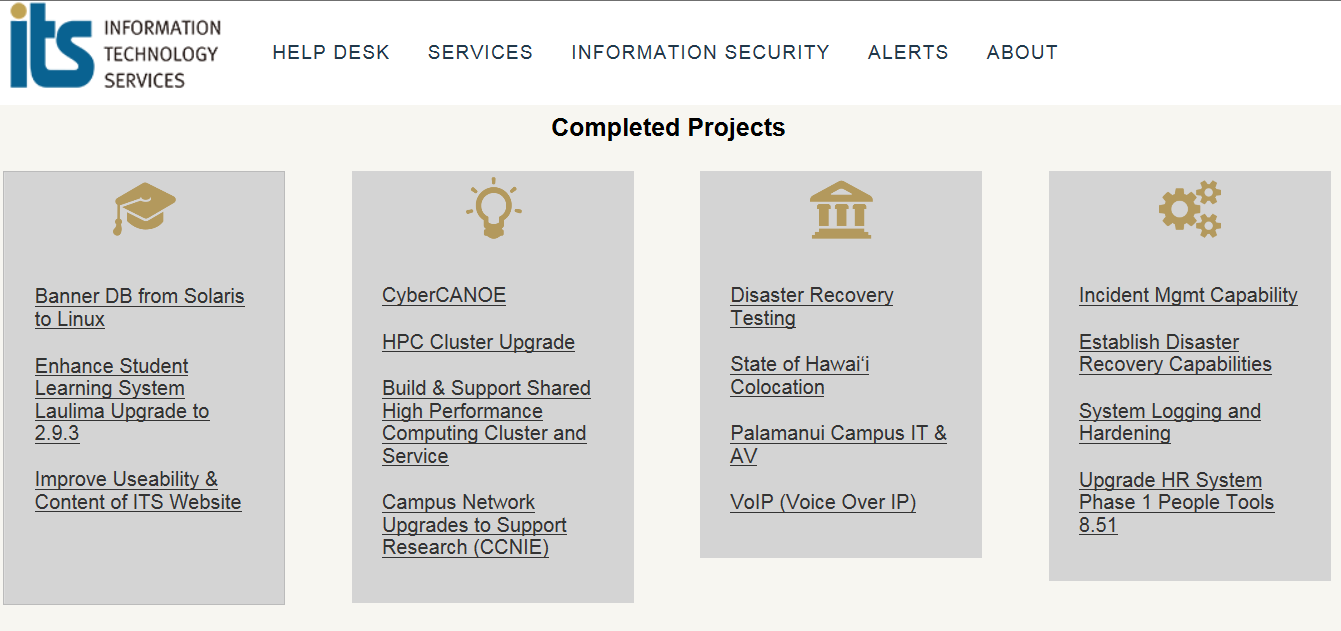 ITS Website
www.hawaii.edu/its
Projects

Lane Fukuda
lanef@hawaii.edu